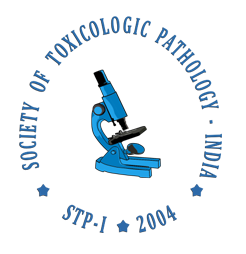 December 8, 2015
8:30 PM – 9:30 PM (IST)
Pathology of the Posterior Segment in Ocular Toxicity Studies
Hosted by STP-I
Co-sponsored by IFSTP and IATP
Safety studies of drug candidates designed to treat diseases of the retina are increasingly complex.  Unlike many other organs, multiple antemortem tools are available to evaluate and monitor the effects of drug candidates on ocular morphology.  Microscopic evaluation of the eye in toxicity studies must take into account multiple factors, including findings from various antemortem tests.  The speaker will focus on important points for pathologists to consider when evaluating the posterior segment of the eye in drug safety studies, including route of administration, ocular fixation, immunohistochemistry, and correlation of microscopic findings with findings from antemortem tests. 
 
.
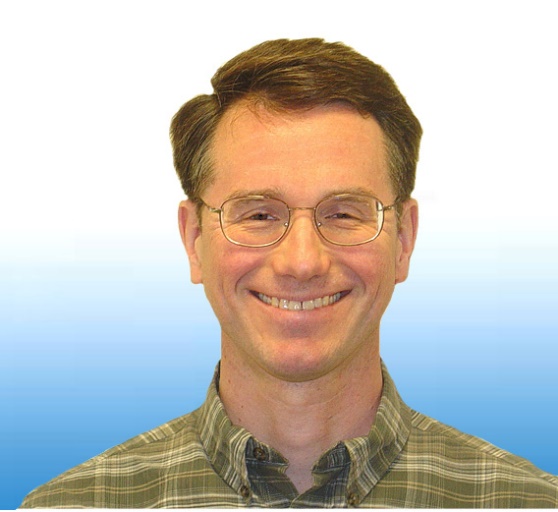 Speaker: Steve Sorden
Anatomic Pathologist
Covance Laboratories
Madison, Wisconsin
Webinar Registration is Free, but space is limited!
Please visit the IFSTP website at www.ifstp.net to register for the webinar.  You must pre-
register by December 4th. Space is limited to 100 attendees and is available on a first-come,
first-serve basis.  Please allow one week for your registration to be processed. Once your
registration is approved, you will receive an email from the IFSTP office with instructions on how to join the webinar.
Deadline to Register is December 4, 2015
For registration or technical questions, please contact IFSTP at ifstp-hq@verizon.netThis webinar will be available for future viewing on www.ifstp.net